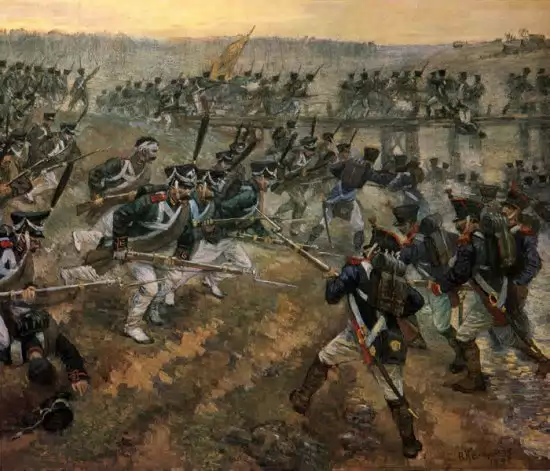 Бородинское сражение -крупнейшая битва Отечественной войны 1812 года.
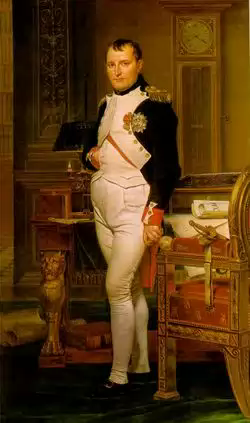 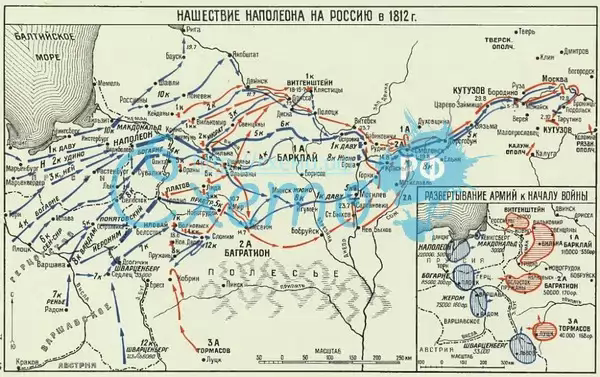 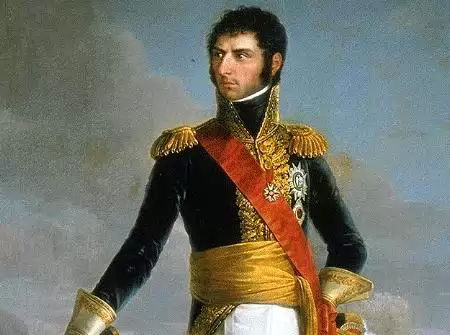 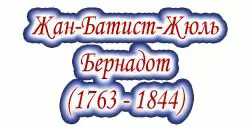 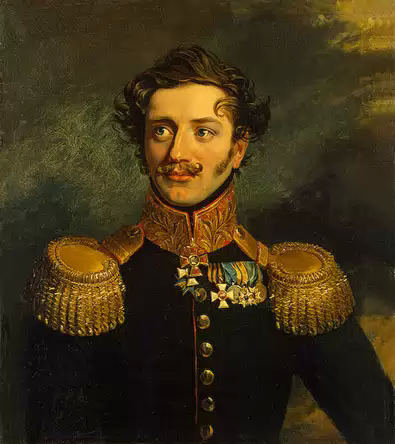 Пётр Корнилович Сухтелен
«Мне пишут,
что он
рассчитывает                                             покончить 
   с Россией 
в два      
месяца;
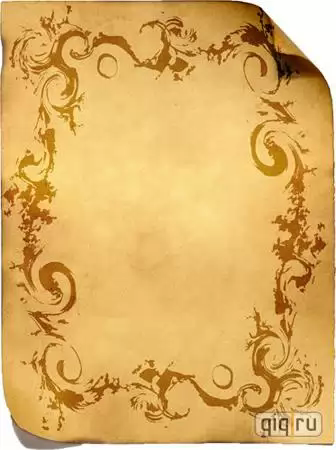 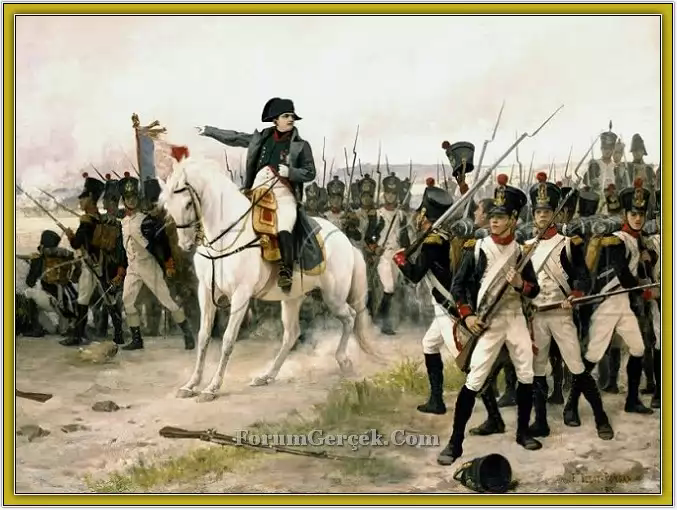 Армия Наполеона
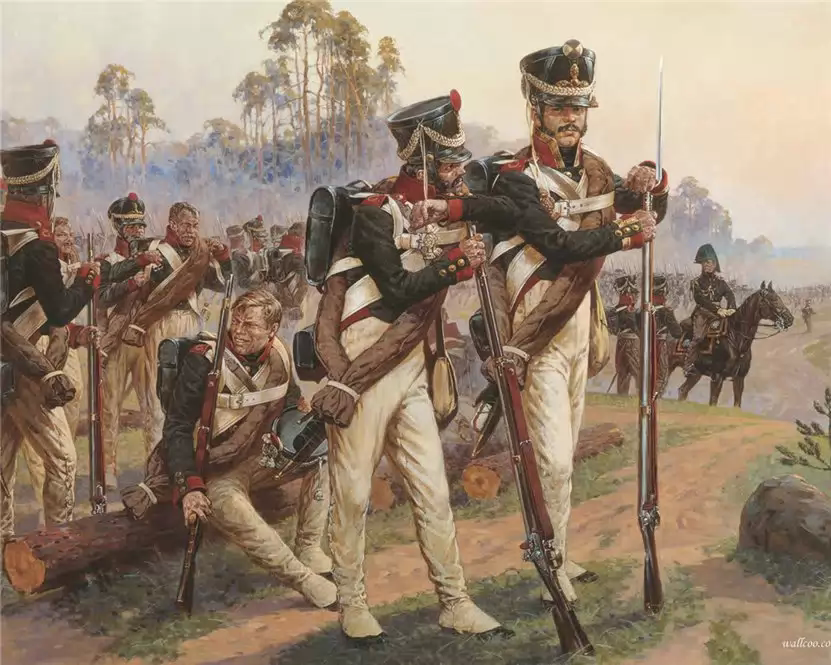 Русская армия